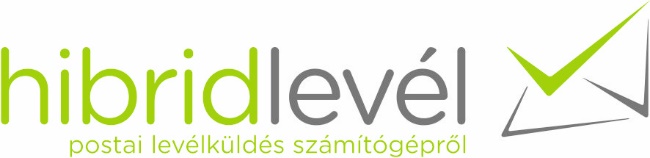 A „termék”
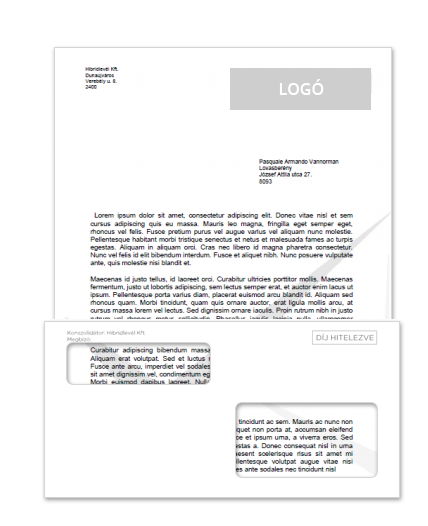 Számla levelek

Felszólító levelek

Üzleti levelek

Direkt marketing levelek
Hogyan működik?
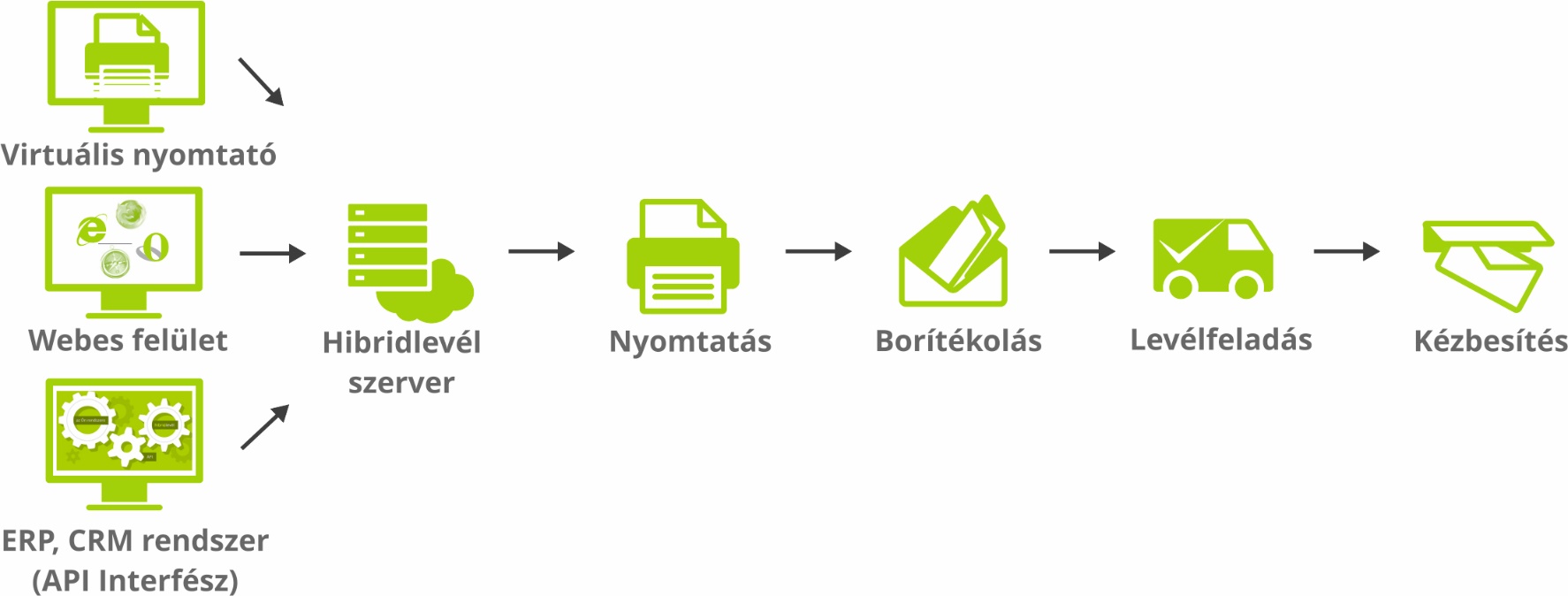 Dokumentum beküldés
Feldolgozás,
Követés
Posta
Gyártás
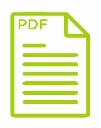 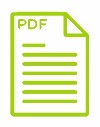 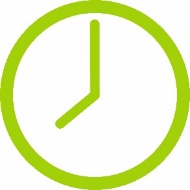 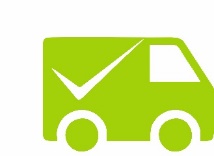 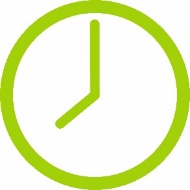 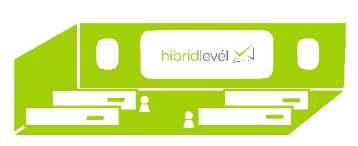 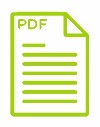 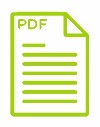 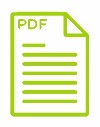 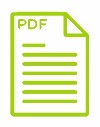 16-22 óra
12 óra
Gyártási folyamat
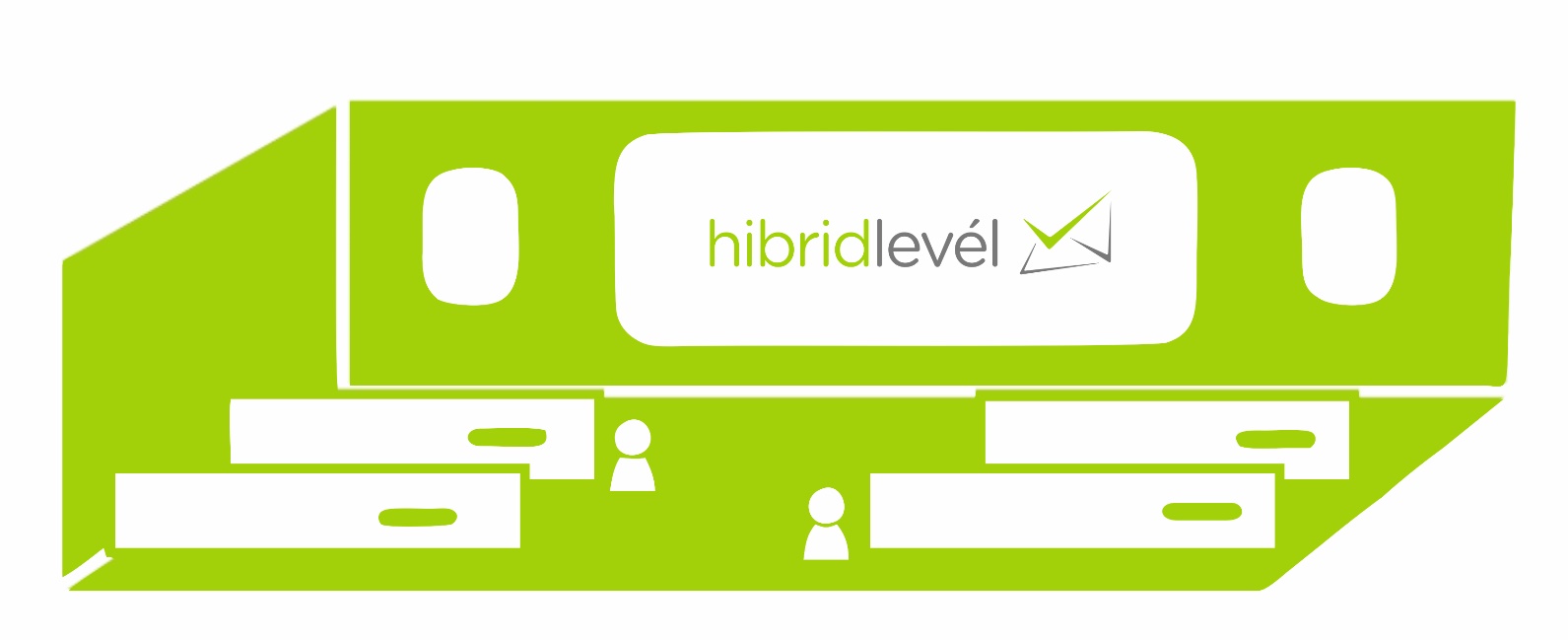 Dokumentum feldolgozás
(automatikus)
Nyomtatás
Borítékolás
(gépi)
Ellenőrzés
(feladójegyzék alapján)
Postázás
(lezárt doboz)
Követés
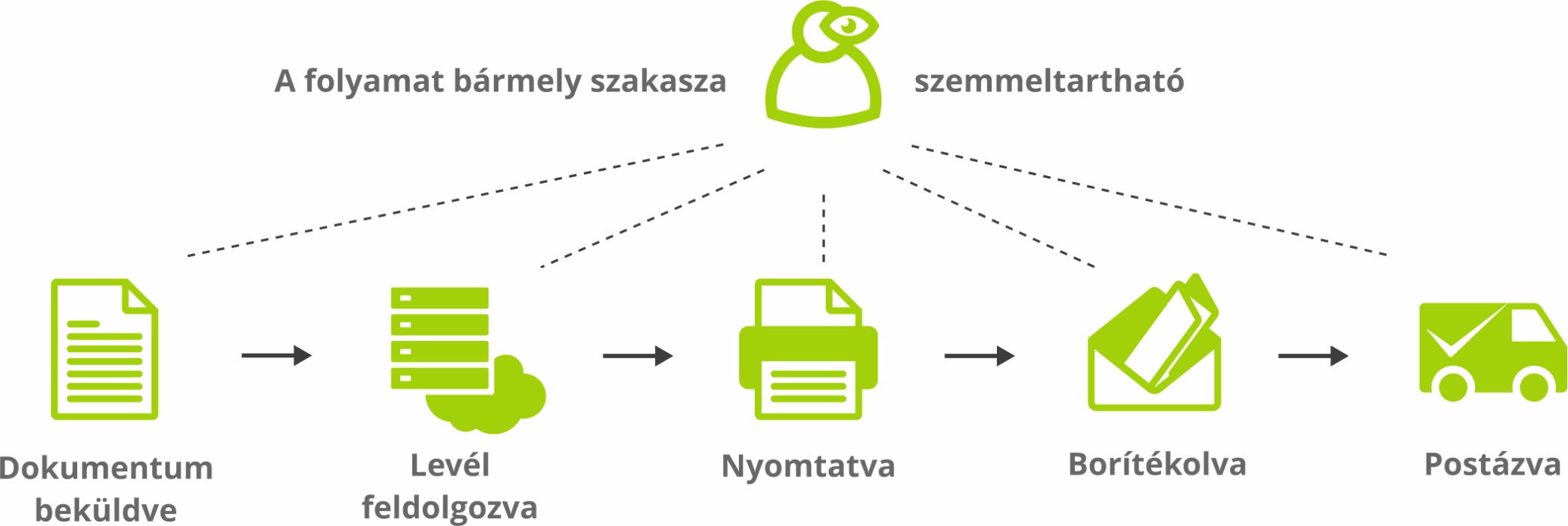 Felhasználó kezelés
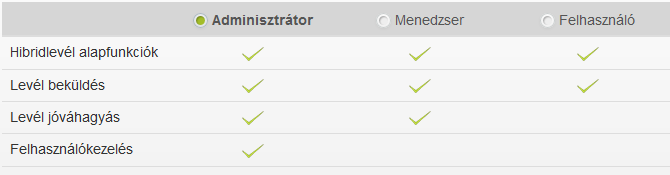 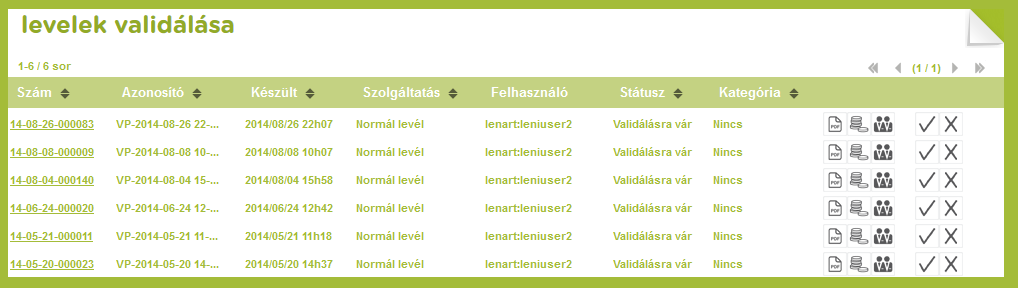 Dokumentum beküldés
Virtuális nyomtató
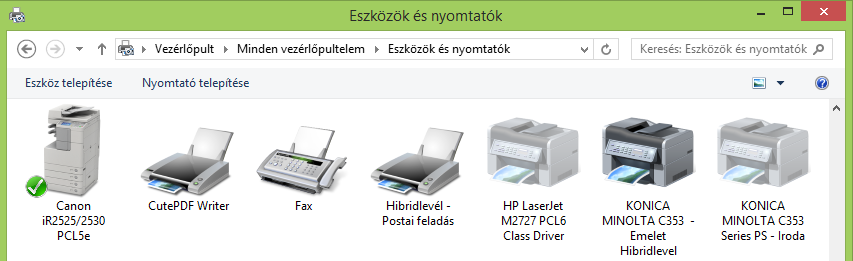 Windows 
      kliens
Nyomtatás
Microsoft Word
Adobe Reader (PDF)
Egyéb
PDF tallózás
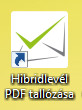 Virtuális nyomtató
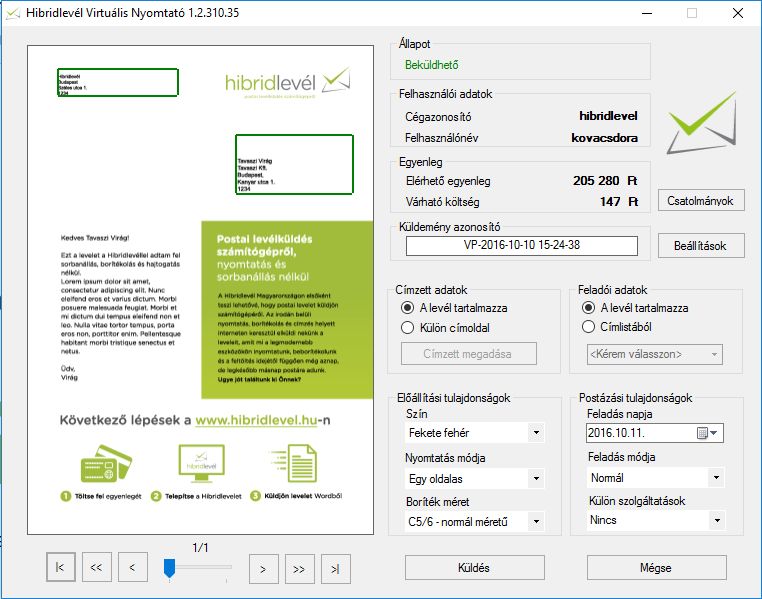 Hot-folder
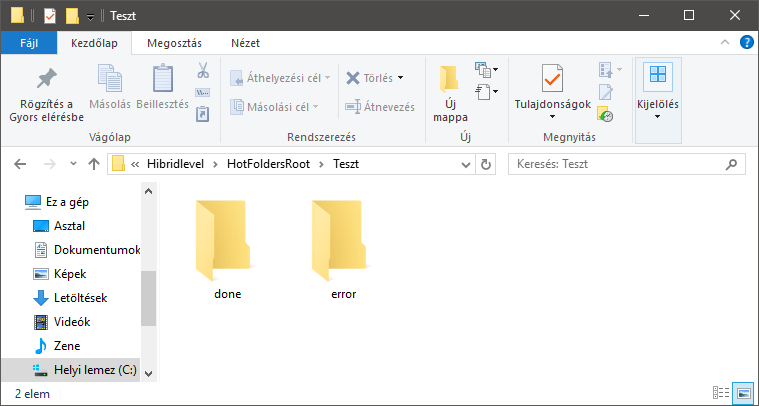 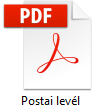 Web
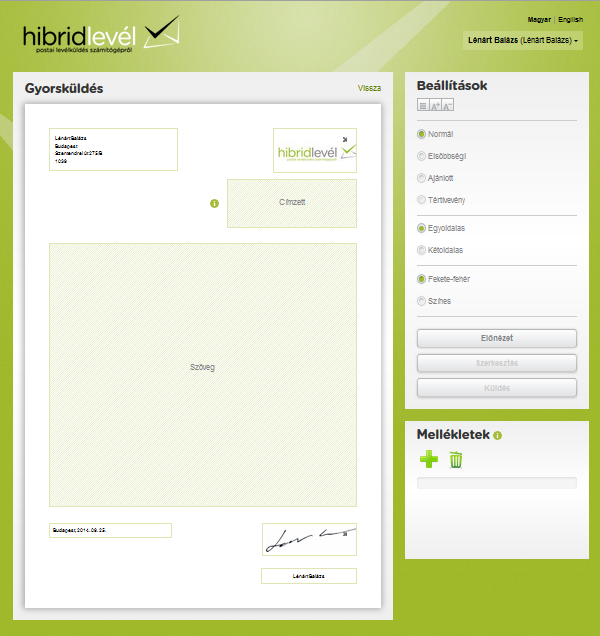 Gyorsküldés
Levélkezelő
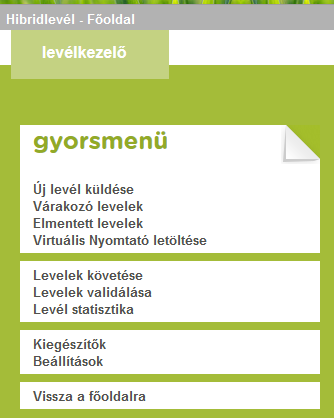 API integráció
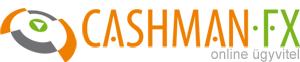 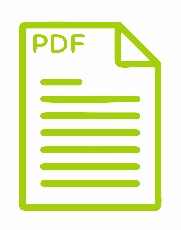 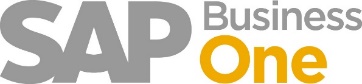 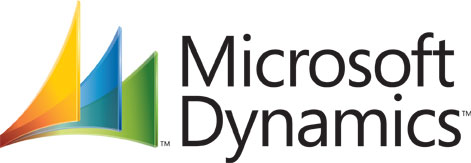 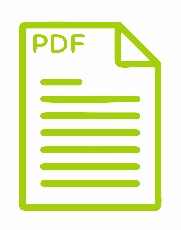 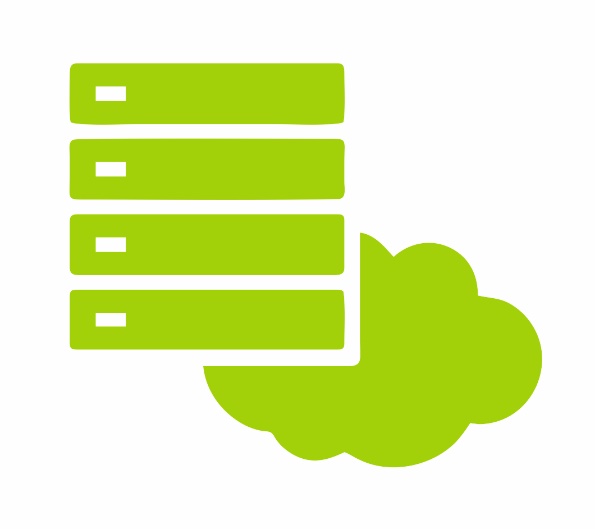 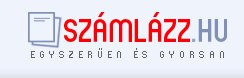 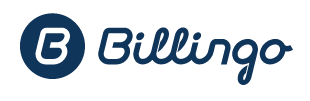 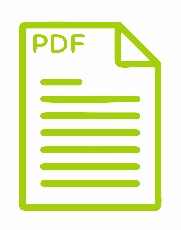 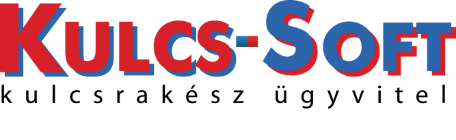 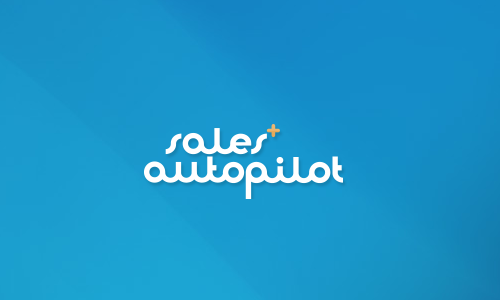 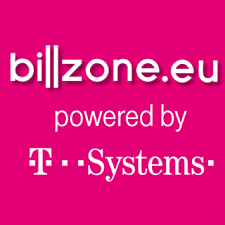 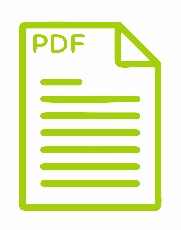 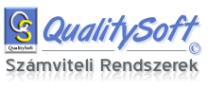 Integráció (API)számlázz.hu
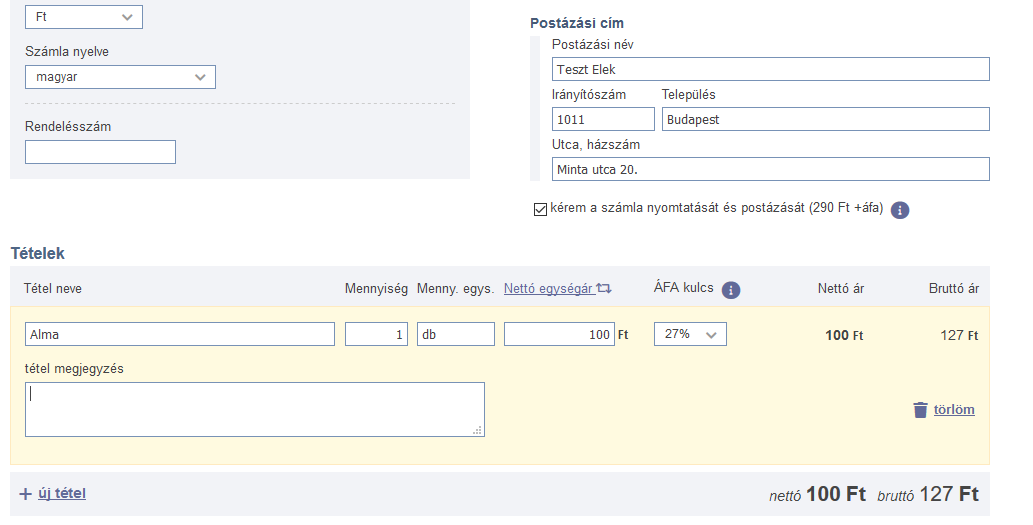 Egyedi levélküldés
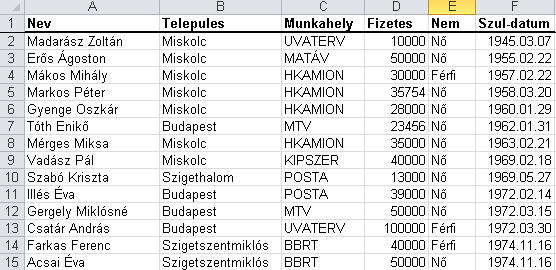 Dokumentum beküldése 
(SFTP)
Dokumentum-kompozíció előállítása
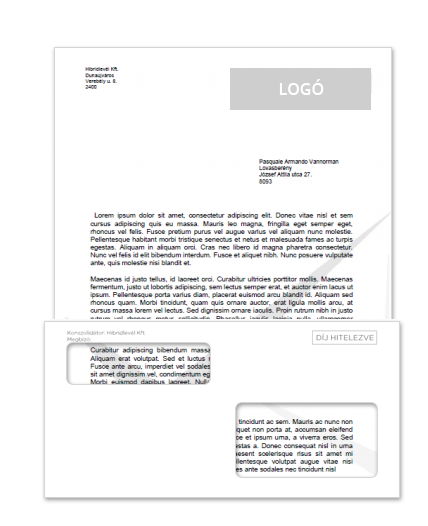 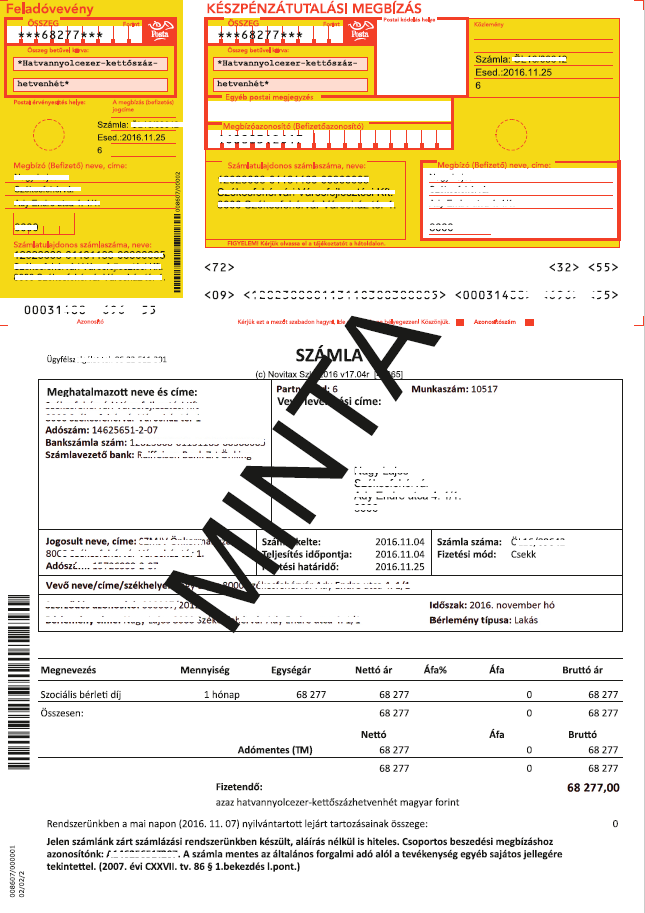 Ügyféloldali ellenőrzés és jóváhagyás
Gyártás
Postázás
(lezárt doboz)
Mit lehet beküldeni?
Kizárólag A4 méretű dokumentum
Első oldal címoldal
Helyes címpozíció
Helyes címzés
Maximum 80 oldal
Funkciók
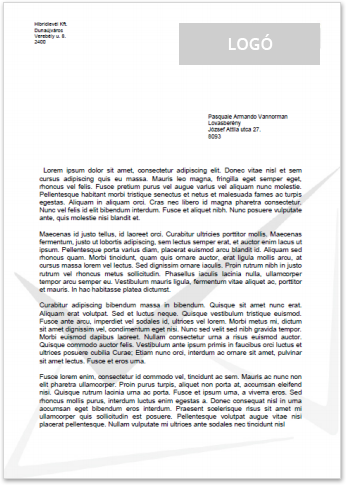 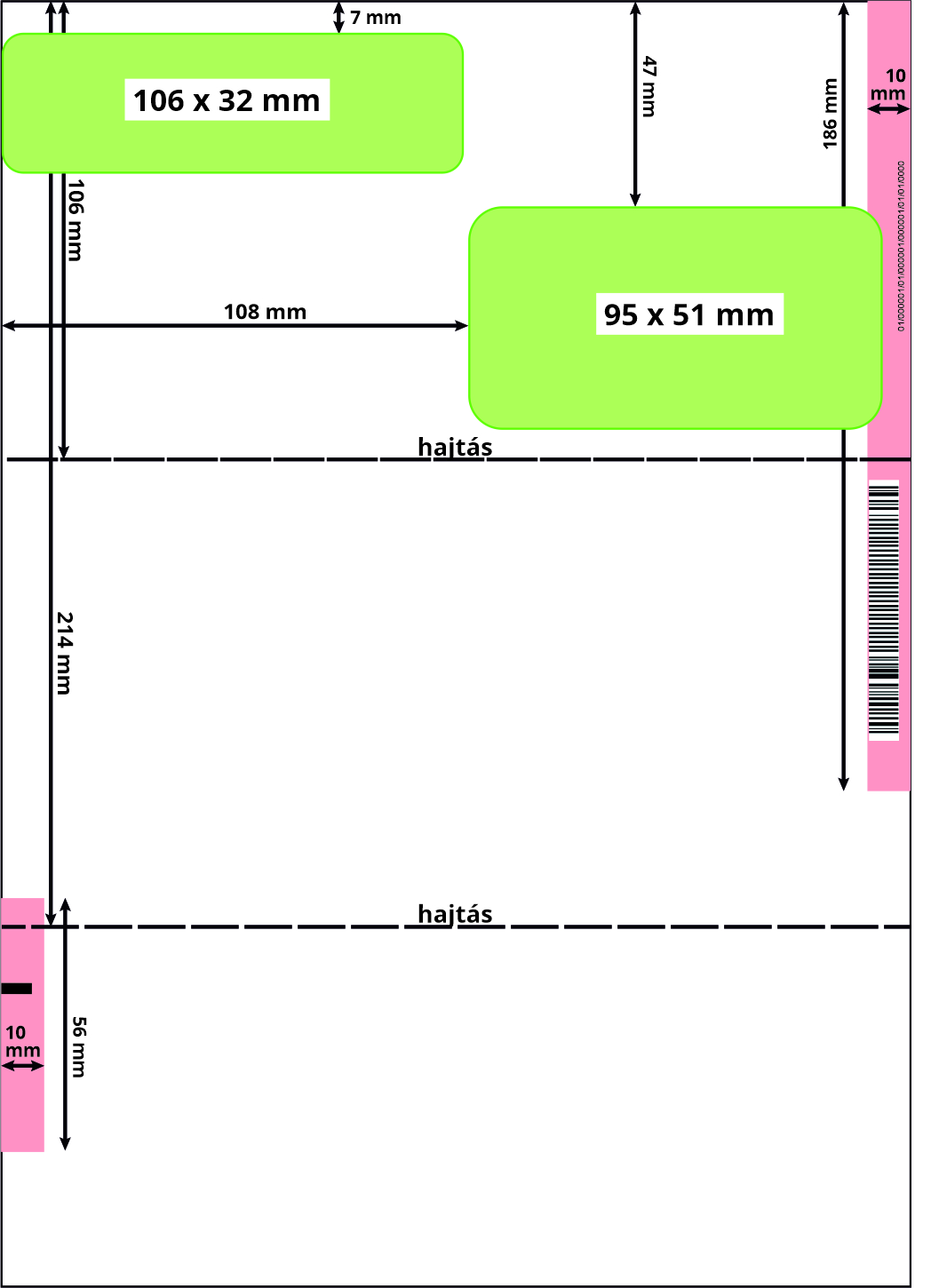 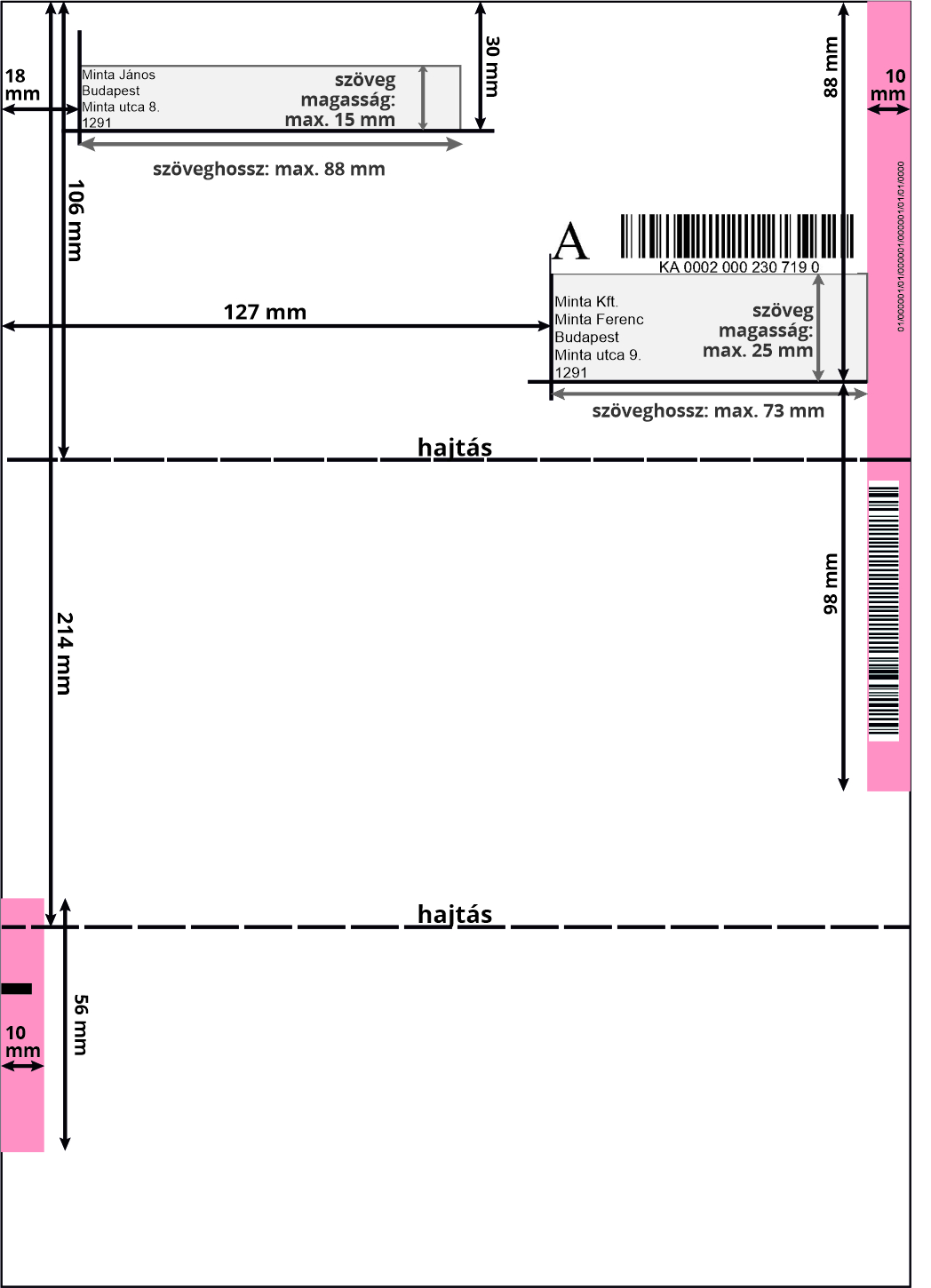 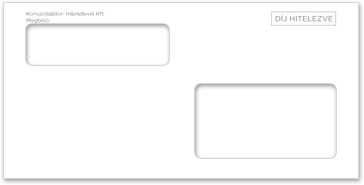 Helyes címzés
Magyarország

Minta Kft.
Kis Géza
Budapest
Nevenincs utca 10.
1039
Külföld

Walter Heindl GmbH
Frau Maria Stelzer
Mariahilfer strasse 10. 
AT-1070 Vienna
Austria
Fizetési módok
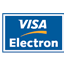 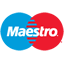 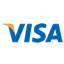 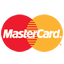 Bankkártya
Átutalás
Proforma (példa hiv. szám: HLU2013090901250)
Átutalás közleményben feltüntetni
Jóváírás (24 óra)
Számlázás
Első példány letölthető
Ügyfélnek kell kinyomtatni!
Áraink
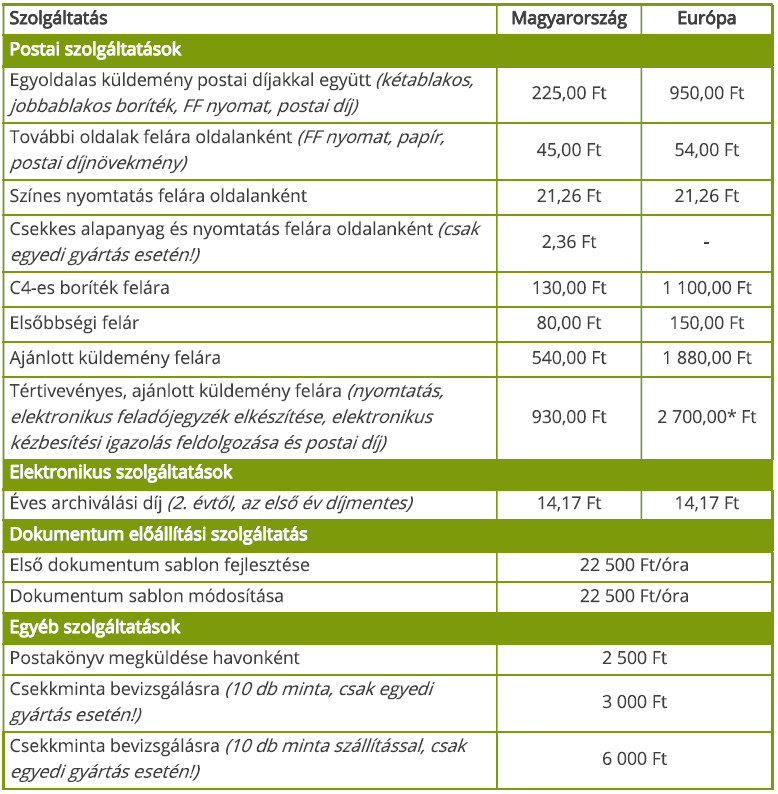 *Külföldi küldemény esetén a tértivevény továbbra is papír alapon kerül előállításra és kézbesítésre.
 
A nettó árak a 27% ÁFÁ-t nem tartalmazzák. 

C5/C6 boríték esetén maximum 6 oldal küldhető. 6 oldalt meghaladó küldemények csak C4-es borítékba helyezhetők. 

Maximális oldalszám 80.

Az árlistában szereplő árak 2023. január 1-től érvé-nyesek, valamint a minden-kori nyomdai és postai árak függvényében változhatnak.
Megtakarítás a Hibridlevéllel
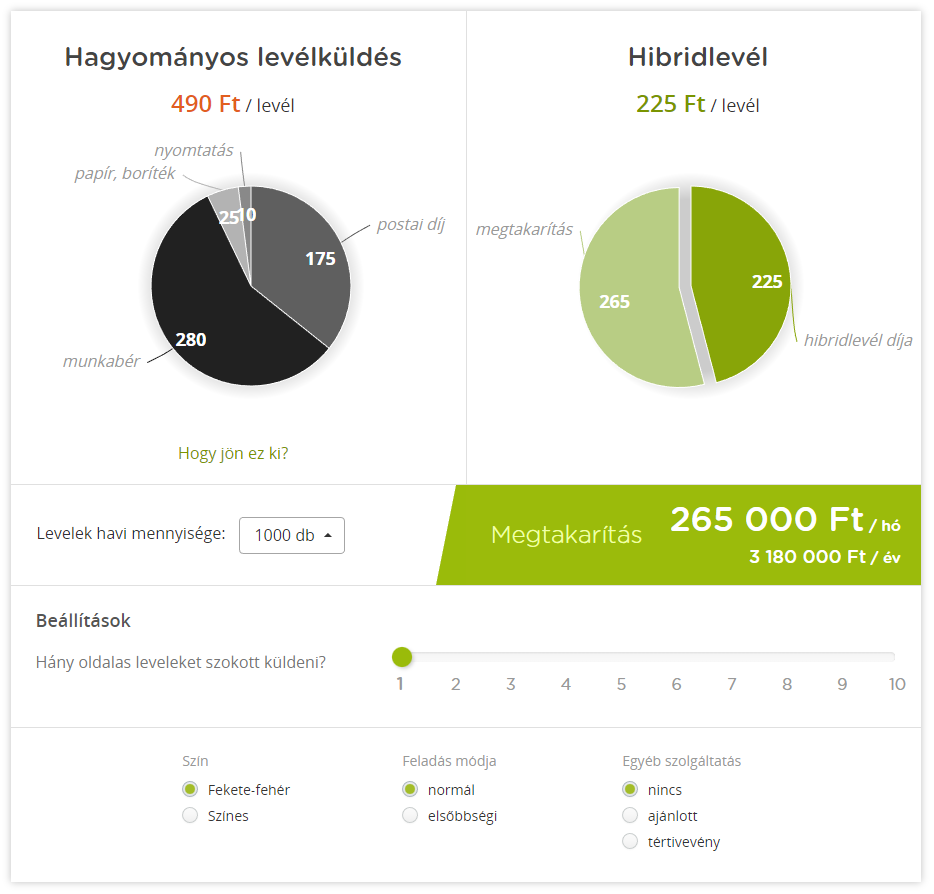 Referenciáink
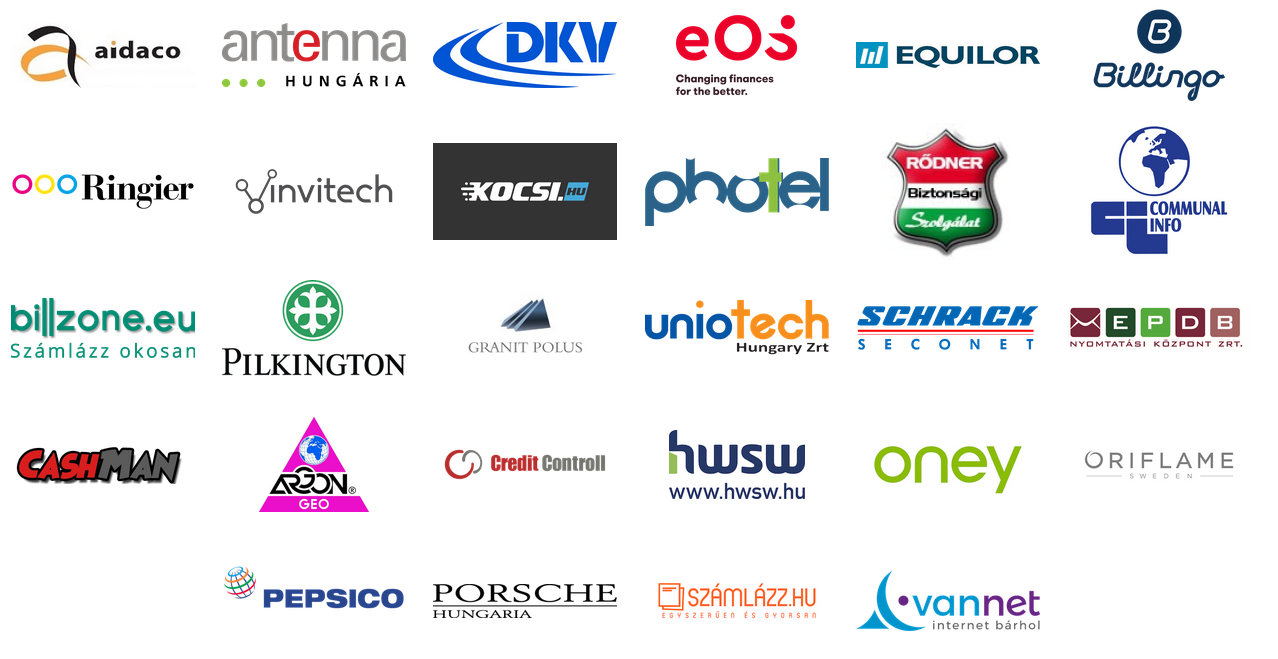 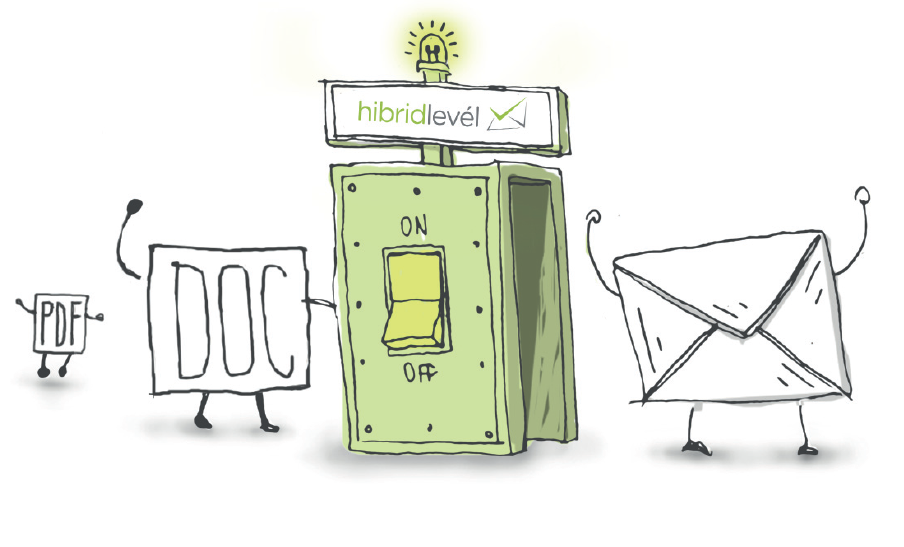 Kérdés esetén keressen minket bizalommal:
ugyfelszolgalat@hibridlevel.hu